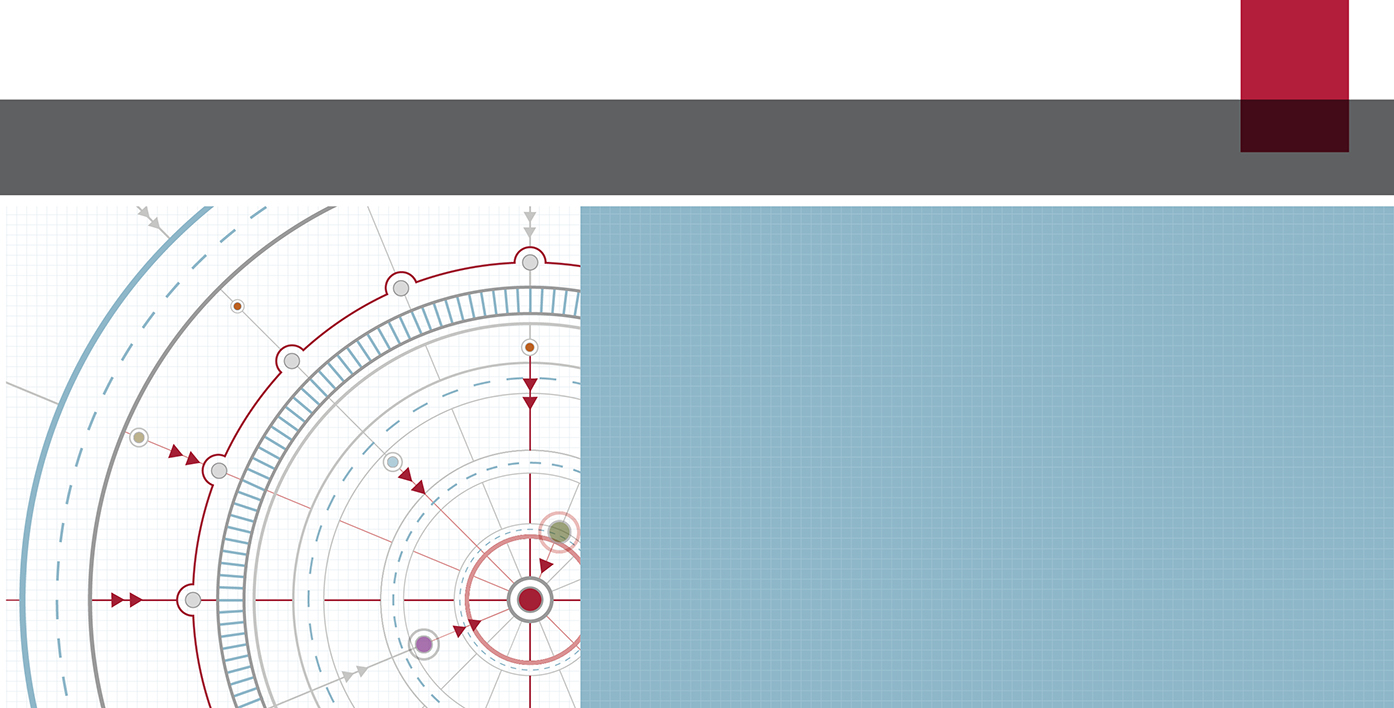 IFRS® Foundation
Conceptual Framework for Financial ReportingLive webinarIntroducing the revised Conceptual Framework
April 2018
The views expressed in this presentation are those of the presenter, not necessarily those of the International Accounting Standards Board (Board) or IFRS Foundation.
Copyright © IFRS Foundation. All rights reserved
Before we start
2
The views expressed are those of the presenters, not necessarily those of the International Accounting Standard Board (Board) or the IFRS Foundation.
The slides used in this presentation are available for download on the Conceptual Framework implementation project webpage.
To ask a question type it into the designated text box on your screen and click ‘submit’. You can submit questions at any time during the presentation. We’ll try to answer them at the end of the presentation.
Agenda
3
Today’s webinar will provide a brief introduction to the revised Conceptual Framework.
During the webinar, we will discuss:
what is the Conceptual Framework and its role in financial reporting; 


the main concepts in the revised Conceptual Framework.
slides 4–6
slides 7–14
What is the Conceptual Framework?
A practical tool that assists
All
Board
Preparers
to develop consistent accounting policies
to understand and interpret Standards
to develop Standards
Addresses fundamental issues
What is the objective of financial reporting?
What makes financial information useful?
What are assets, liabilities, equity, income and expenses, when should they be recognised and how should they be measured, presented and disclosed?
Why did we revise the Conceptual Framework?
Previous version of Conceptual Framework
useful but some improvements needed
incomplete
out of date
unclear
Main improvements
Filled in the gaps, for example, concepts on measurement and presentation and disclosure, including guidance on the use of profit or loss and OCI
Updated, for example, the definitions of an asset and a liability and recognition criteria
Clarified, for example, the roles of stewardship and prudence in financial reporting
Effects of the revised Conceptual Framework
Not a Standard and does not override Standards
Underpins Board’s decisions in setting Standardsbut Board can depart from aspects of the Conceptual Frameworkto meet the objective of financial reporting
Effects of the revised Conceptual Framework
Board and IFRS Interpretations Committee
Preparers
Directly affects only those who develop accounting policies using the Conceptual Framework if no applicable Standard
Effective 1 January 2020
Indirectly affects through future Standards
Affects development of Standards
Standards are interpreted in the context of the revised Conceptual Framework
Effective immediately
Objective of financial reporting
Provide financial information useful to users in making decisions
Users’ decisions involve decisions about
buying, holding or selling
providing or settling loans
voting and influencing management
To make these decisions, users assess
prospects for future net cash inflows to the entity
management’s stewardship of the entity’s economic resources
To make both these assessments, users need information about both
economic resources, claims and changes in those resources and claims
how efficiently and effectively management has discharged its responsibilities
Qualitative characteristics
Fundamental qualitative characteristics
Relevance
Faithful representation
Information is relevant if it is capable of making a difference to the decisions made by users
Information must faithfully represent the substance of what it purports to represent
Enhancing characteristics
Comparability
Verifiability
Timeliness
Understandability
Cost constraint
Clarifying aspects of faithful representation
Exercise of caution under conditions of uncertainty
Does not allow for overstatement or understatement of assets, liabilities, income or expenses
Supports neutrality
Prudence
Arises when monetary amounts cannot be observed directly and need to be estimated
Does not prevent information from being useful
If very high, may affect whether a sufficiently faithful representation can be achieved
Measurement uncertainty
Economic substance of the underlying economic phenomenon is normally the same as the legal form
If not, need to represent the substance to provide faithful representation
Substance over form
Elements of financial statements—assets, liabilities and equity
Relate to financial position
A present economic resource controlled by the entity as a result of past events
An economic resource is a right that has the potential to produce economic benefits
Asset
A present obligation of the entity to transfer an economic resource as a result of past events
An obligation is a duty or responsibility that the entity has no practical ability to avoid
Liability
The residual interest in the assets of the entity after deducting all its liabilities
Financial Instruments with Characteristics of Equity research project further explores how to distinguish liabilities from equity
Equity
Elements of financial statements—income and expenses
Relate to financial performance
Income
Increases in assets, or decreases in liabilities, that result in increases in equity, other than those relating to contributions from holders of equity claims
Expenses
Decreases in assets, or increases in liabilities, that result in decreases in equity, other than those relating to distributions to holders of equity claims
Information about income and expenses is just as important as information about assets and liabilities
Recognition
Recognition criteria
Relevance
Faithful representation
Whether recognition of an item results in relevant information may be affected by, for example:
low probability of a flow of economic benefits
existence uncertainty
Whether recognition of an item results in a faithful representation may be affected by, for example:
measurement uncertainty
recognition inconsistency
presentation and disclosure of resulting income, expenses and changes in equity
Cost constraint
Measurement
Historical cost measurement bases
Current value measurement bases
include amortised cost
include fair value, value in use, fulfilment value and current cost
Selecting a measurement basis
Relevance
Faithful representation
characteristics of the asset or liability
contribution to future cash flows
measurement inconsistency
measurement uncertainty
Information in both the statement of financial position and the statement(s) of financial performance
Enhancing qualitative characteristics and cost constraint
Profit or loss and OCI
Statement of profit or loss
Primary source of information about performance
Default location for income and expenses
Other comprehensive income
Exceptional circumstances
Only changes in current values of assets and liabilities
In principle, OCI items are recycled
Classification into profit or loss and OCI and recycling
Relevance
Faithful representation
Only the Board can take decisions on OCI and recycling
Q&A
15
To ask a question type it into the designated text box on your screen and click ‘submit’.
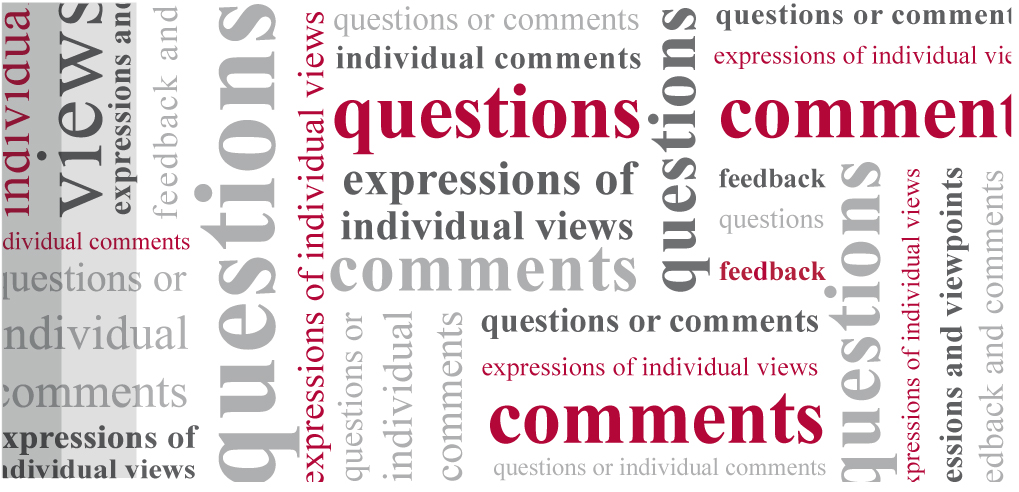 [Speaker Notes: Potential questions:

Does the CF discuss the role of business model?
Does the revised CF include guidance on derecognition?
[to be added]]